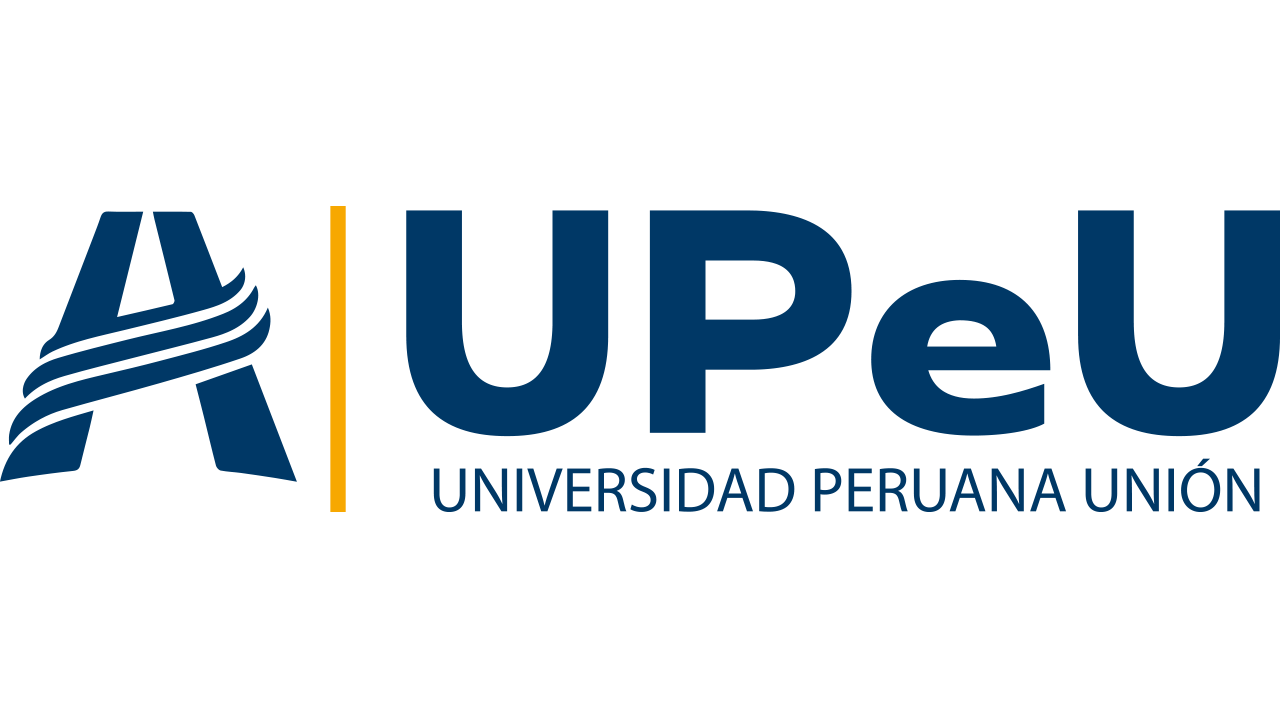 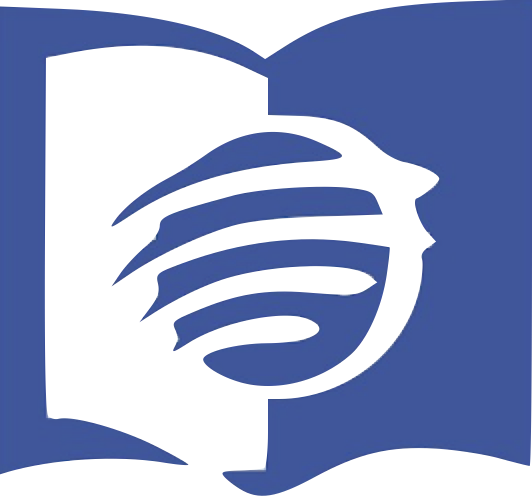 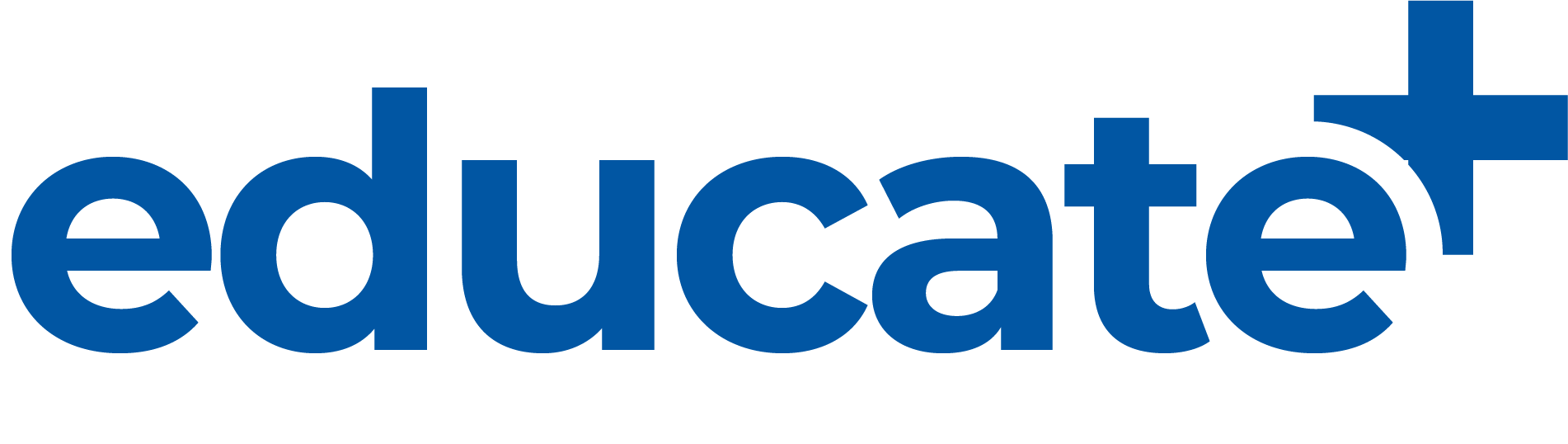 Vamos donde tú estás
ENFOCANDO LA LECCIÓN
https://educatemas.pe
Dr, Tito Goicochea M.
Click en crear cuenta.
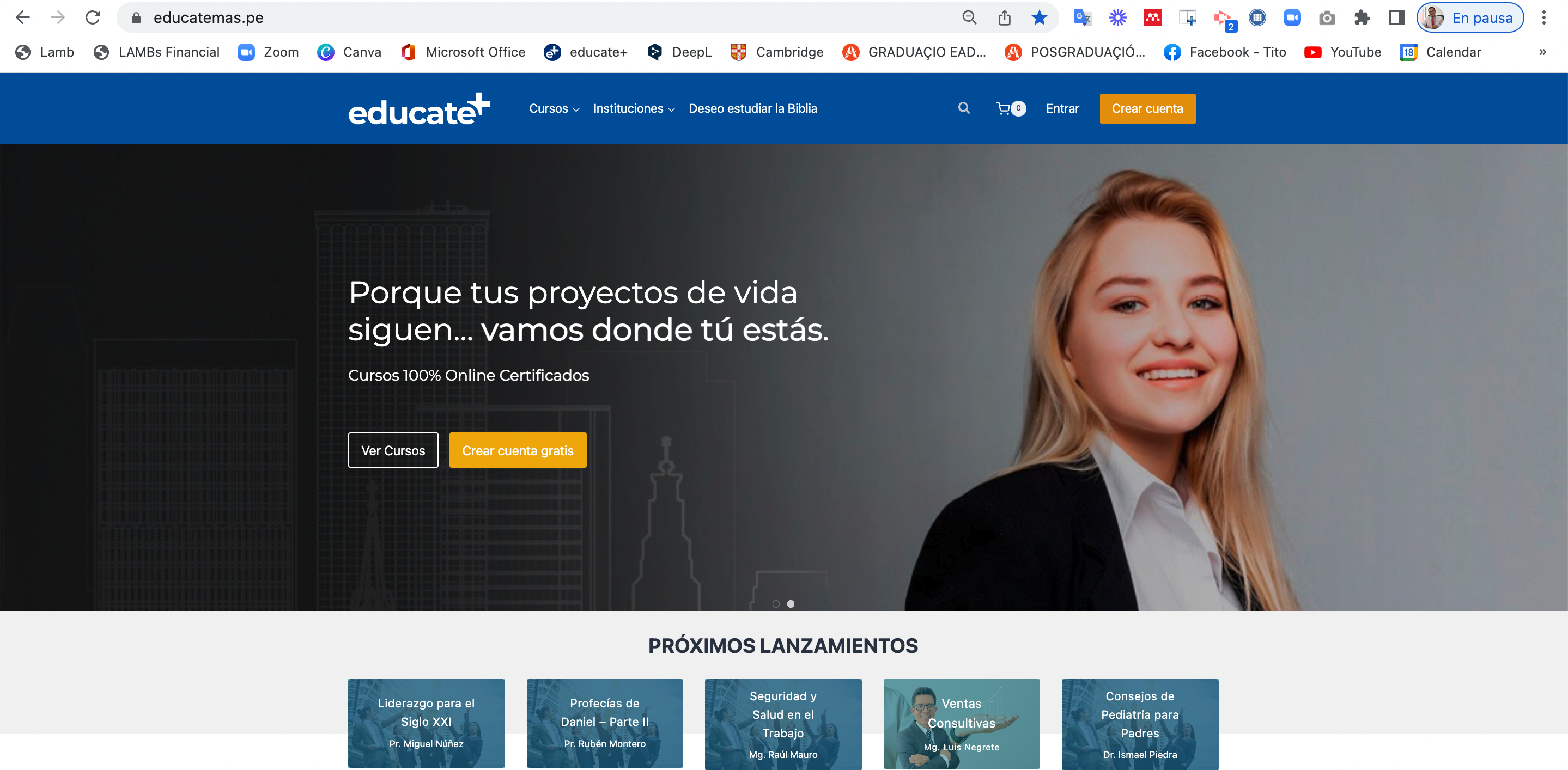 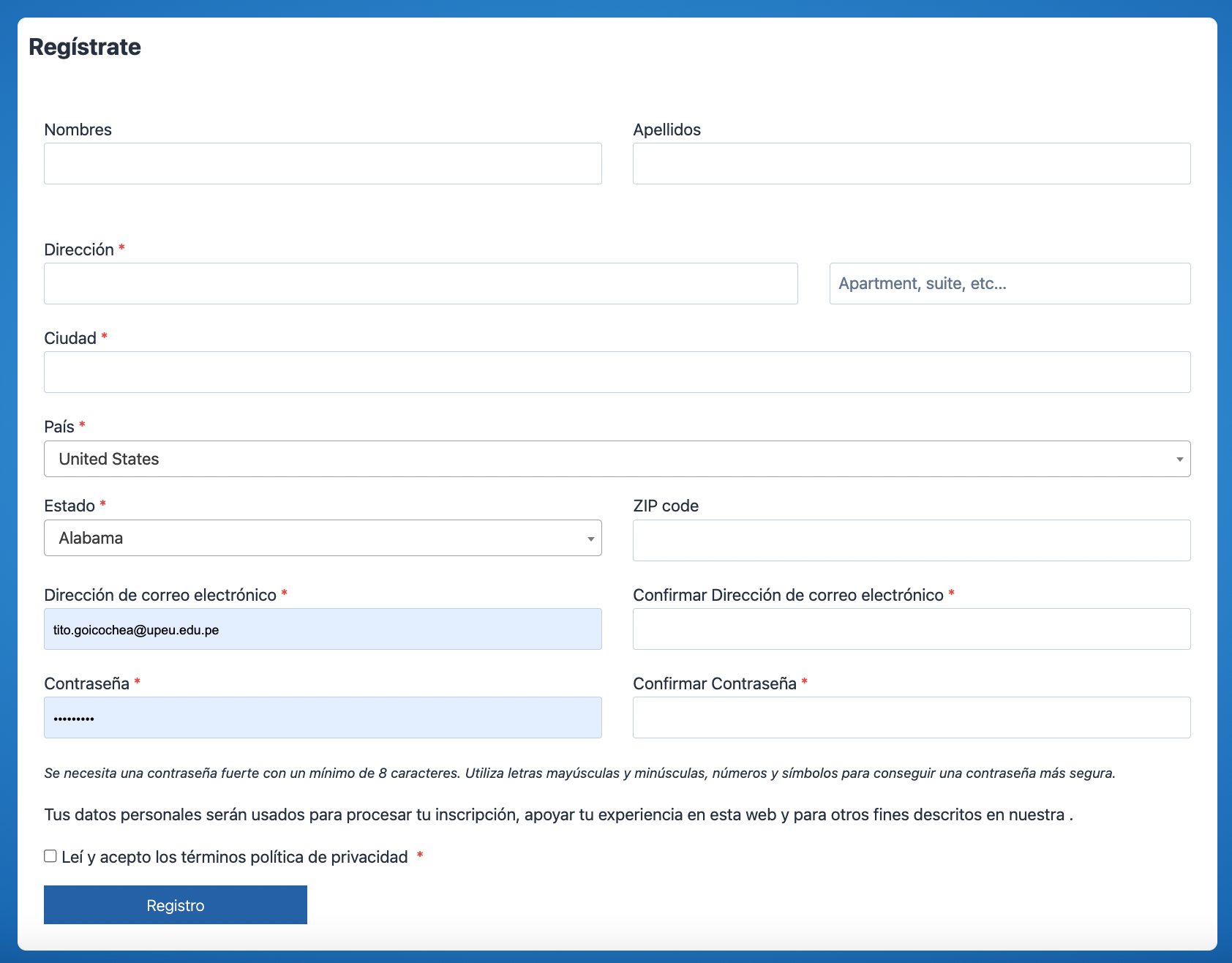 Llenar este formulario.
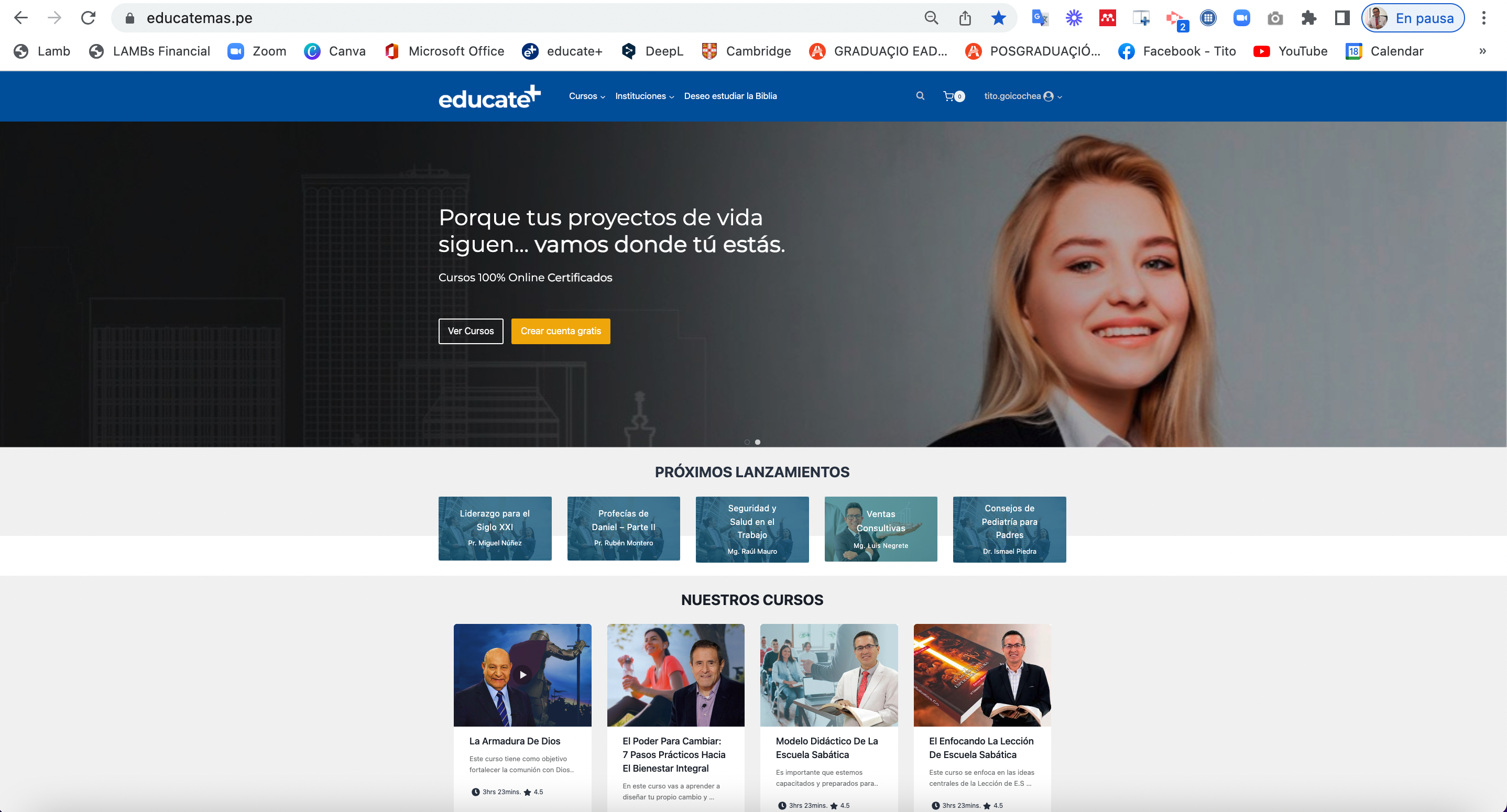 Click acá
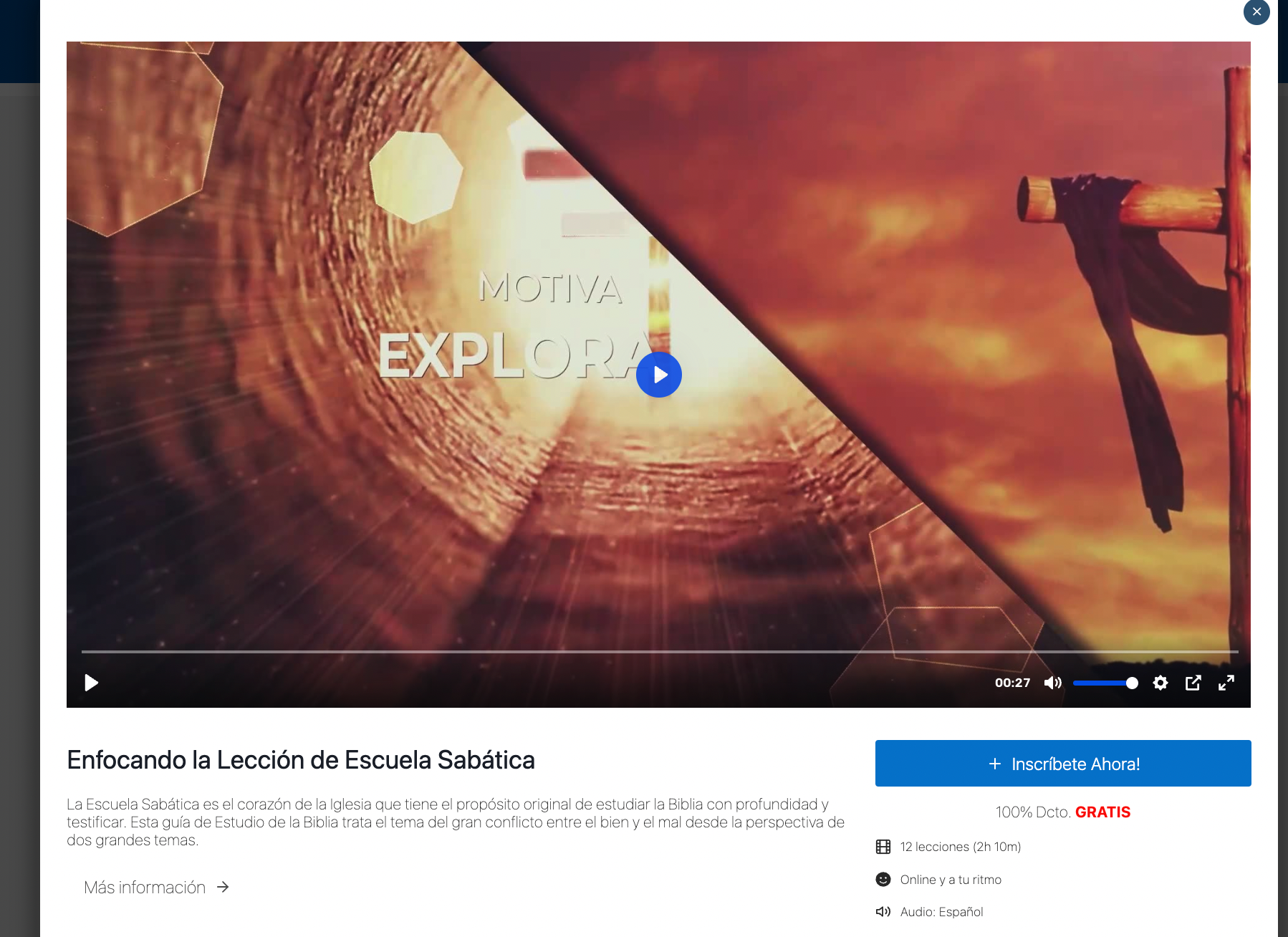 Click
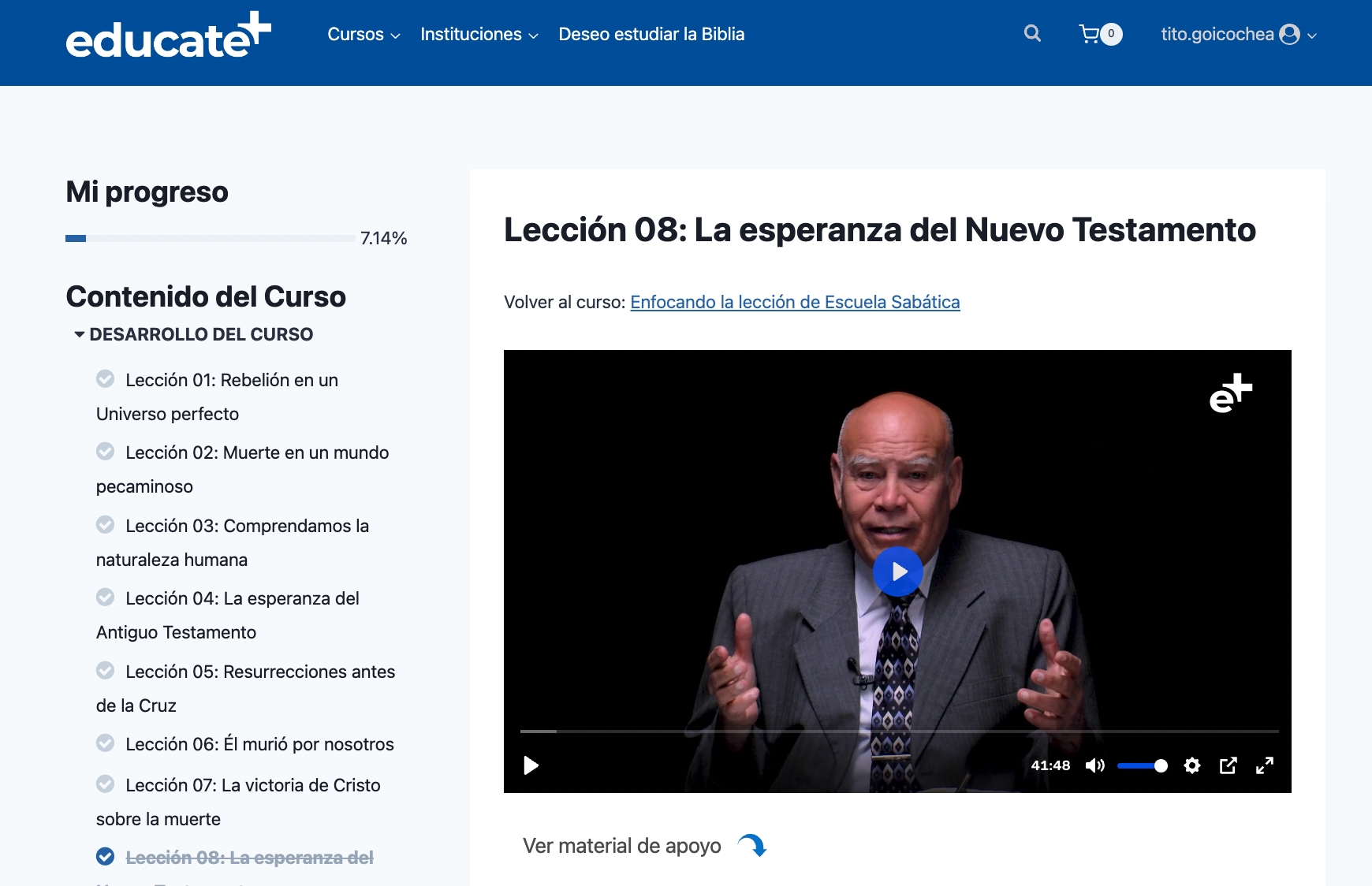 Disfrutar del curso. Está está el video y en ver material de apoyo está el PPT
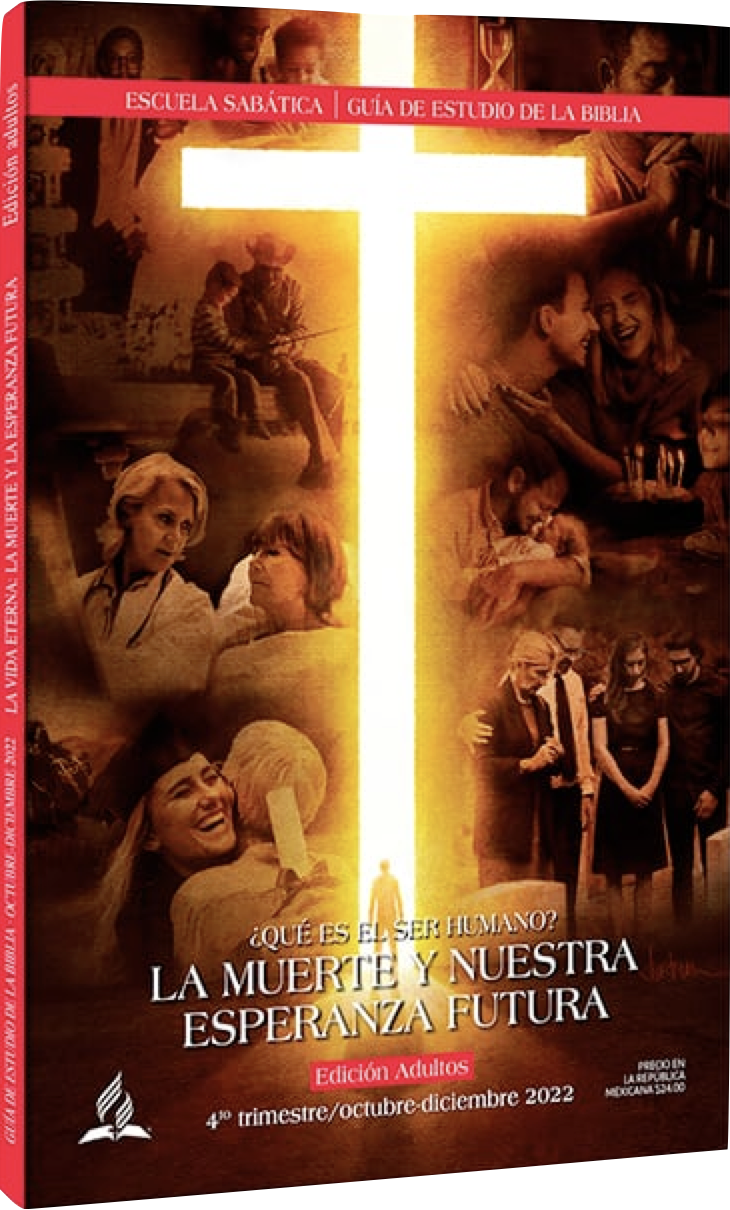 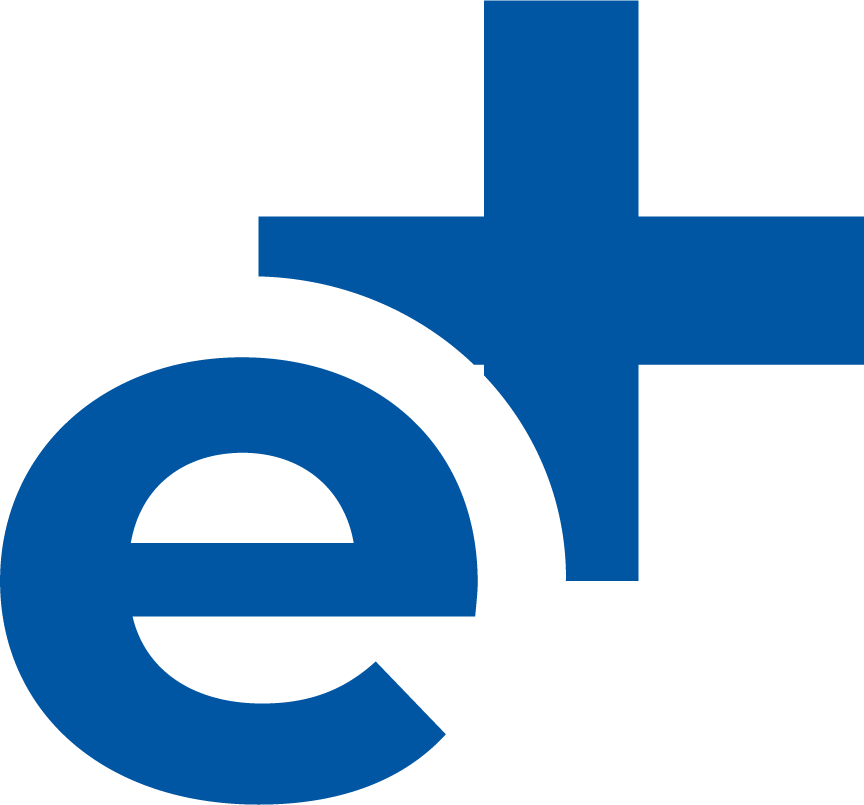 Lección 09
¿Pasajes contradictorios?
Para el 19 de noviembre del 2022
Dr, Tito Goicochea M.
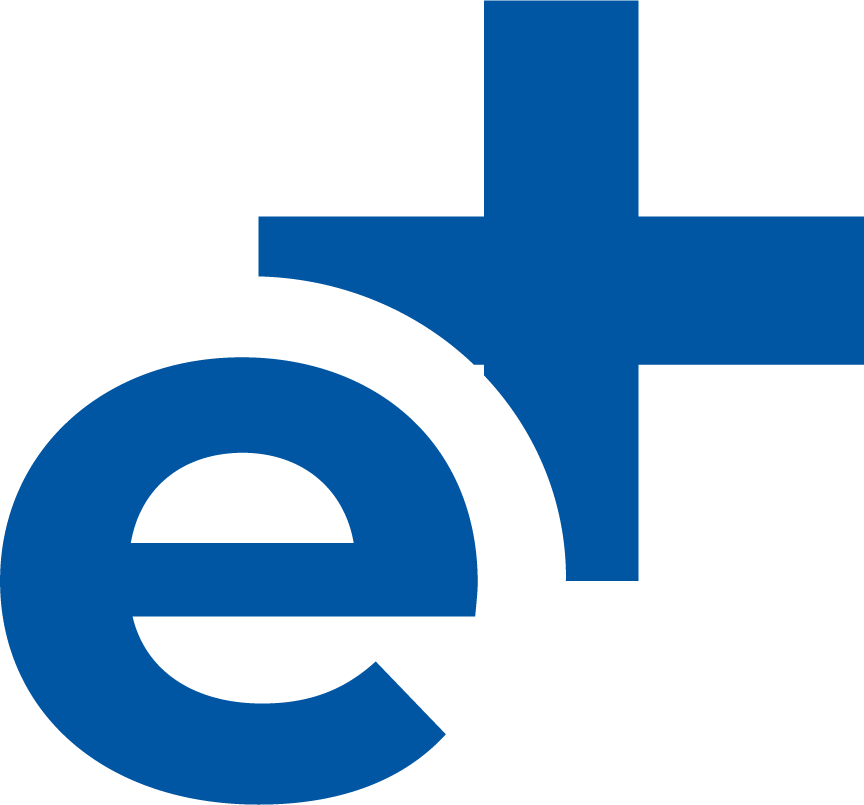 INTRODUCCIÓN:
SECCIÓN 1
“Estad siempre preparados para presentar defensa con mansedumbre y reverencia ante todo el que os demande razón de la esperanza que hay en vosotros” (1 Ped. 3:15). Pablo agrega: “Que prediques la palabra; que instes a tiempo y fuera de tiempo; redarguye, reprende, exhorta con toda paciencia y doctrina” (2 Tim. 4:2, 3). Por esta razón, no solo debemos considerar aquellos pasajes que se pueden explicar fácilmente y que se ajustan a nuestras creencias, sino también ocuparnos de los pasajes que se usan comúnmente para enseñar algo diferente de lo que creemos.
ENFOCANDO LA LECCIÓN
TEMA CENTRAL:
Lección 09
¿Pasajes contradictorios?
El tema de la inmortalidad del alma o de la existencia de un infierno que arde para siempre no es bíblico. La Biblia se explica sola, hay que examinarla profundamente
OBJETIVOS:
SABER: Examinar pasajes bíblicos que algunos sugieren que son promotores de la inmortalidad del alma o de la existencia de un infierno que arde para siempre.
SER: Fortalecer nuestras convicciones basadas en la Palabra de Dios.
HACER:  Responder con amabilidad a quienes cuestionan esta enseñanza fundamental.
Texto Clave: “Escudriñad las Escrituras; porque a vosotros os parece que en ellas tenéis la vida eterna; y ellas son las que dan testimonio de mí” (Juan 5:39).
Dr, Tito Goicochea M.
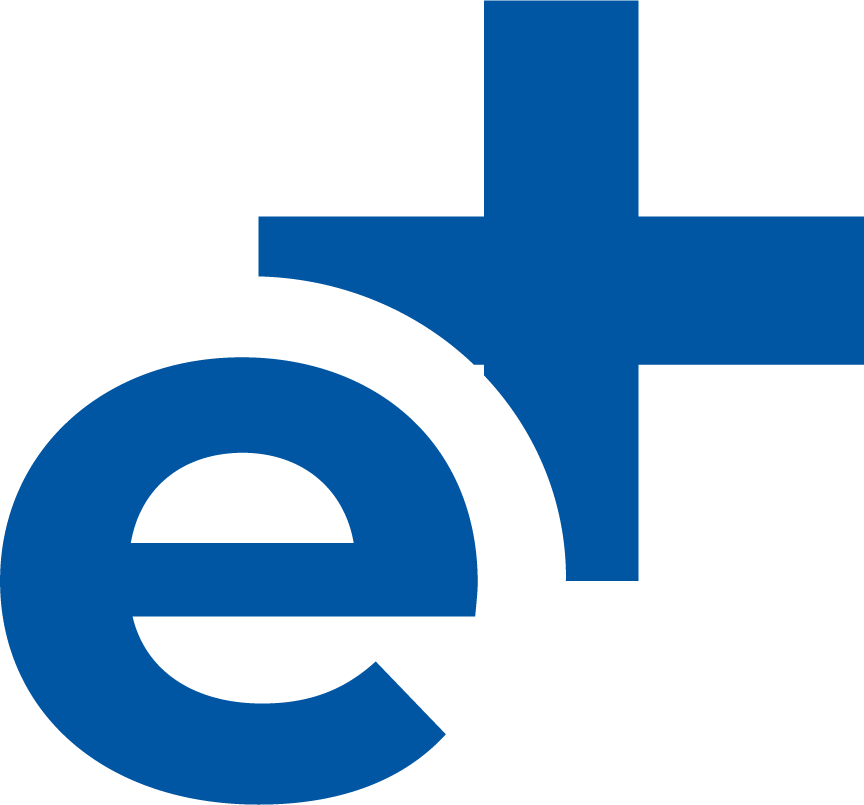 SECCIÓN 2
DESARROLLO DE LA LECCIÓN CON EL CICLO DE APRENDIZAJE: MOTIVA, EXPLORA, APLICA Y CREA
Dr, Tito Goicochea M.
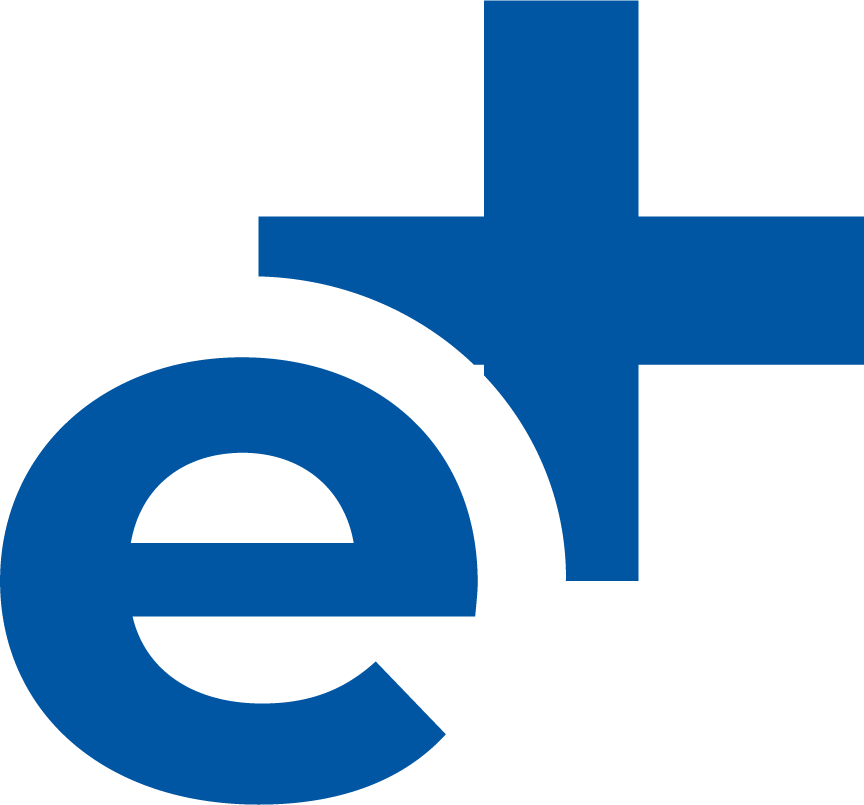 ¿Cómo captar el interés de los estudiantes al estudio de la semana?
¿Cuál es el problema cuando tomamos un pasaje de la Biblia sin su contexto o sin comparar con otros pasajes?
MOTIVA
“La mente se empequeñece o se expande de acuerdo con el carácter de los temas con los cuales se familiariza. Si la mente no es impulsada a hacer esfuerzos vigorosos y persistentes en procura de comprender la verdad comparando un pasaje con otro, seguramente se contraerá y perderá su tono. Deberíamos poner nuestras mentes a la tarea de buscar las verdades que no están en la misma superficie” The Review and Herald, 28 de septiembre de 1897.
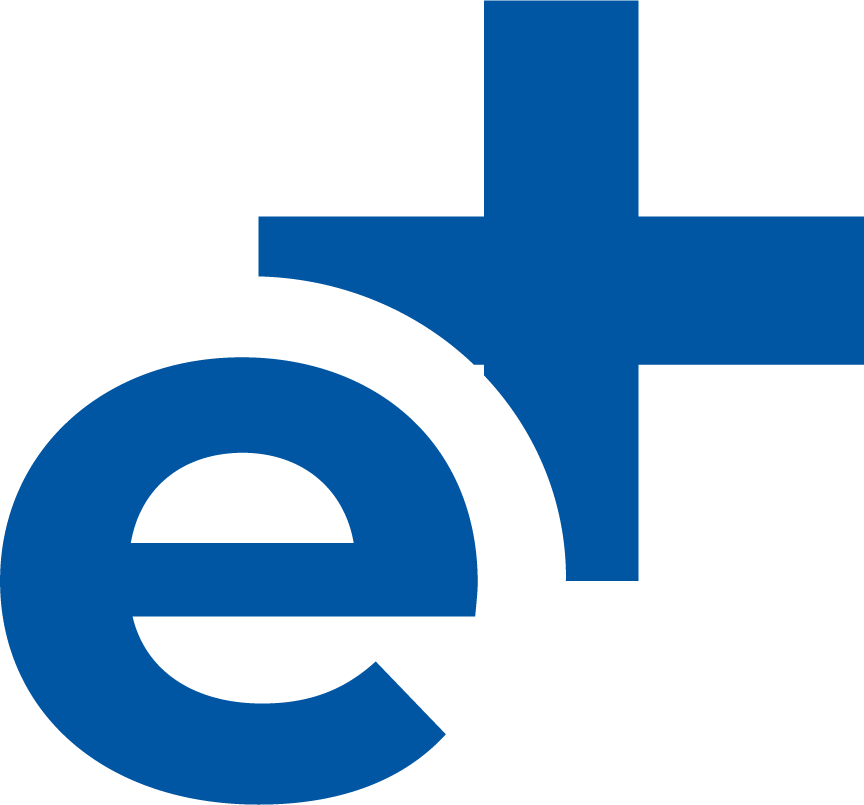 EXPLORA
¿Cuáles son las ideas principales de cada IDEA CLAVE del estudio de la semana?
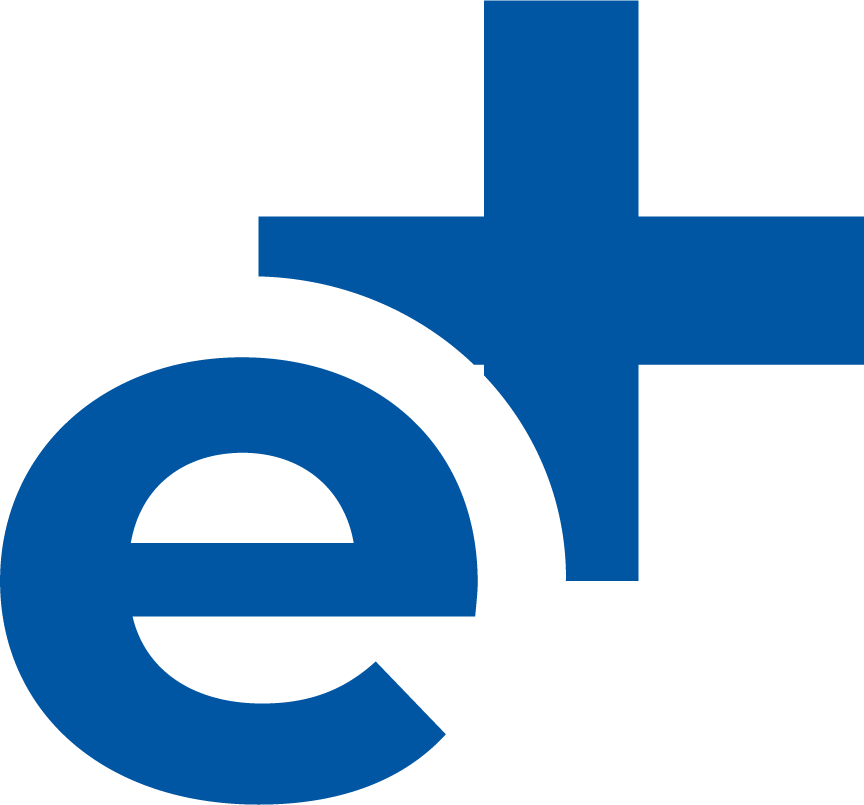 EXPLORA
¿Cuáles son las ideas principales de cada IDEA CLAVE del estudio de la semana?
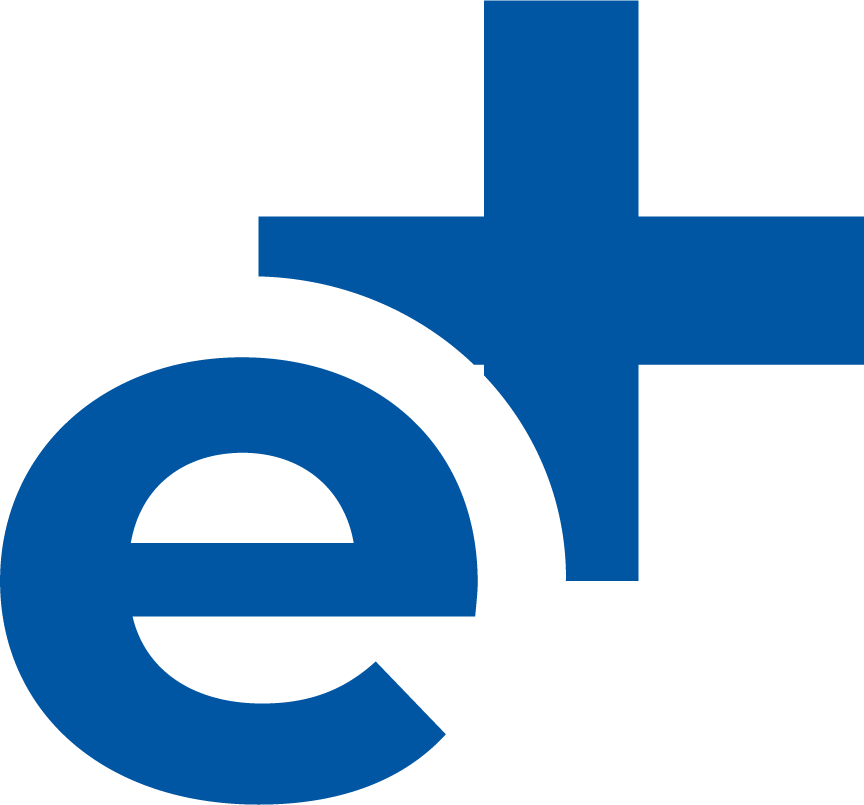 EXPLORA
¿Cuáles son las ideas principales de cada IDEA CLAVE del estudio de la semana?
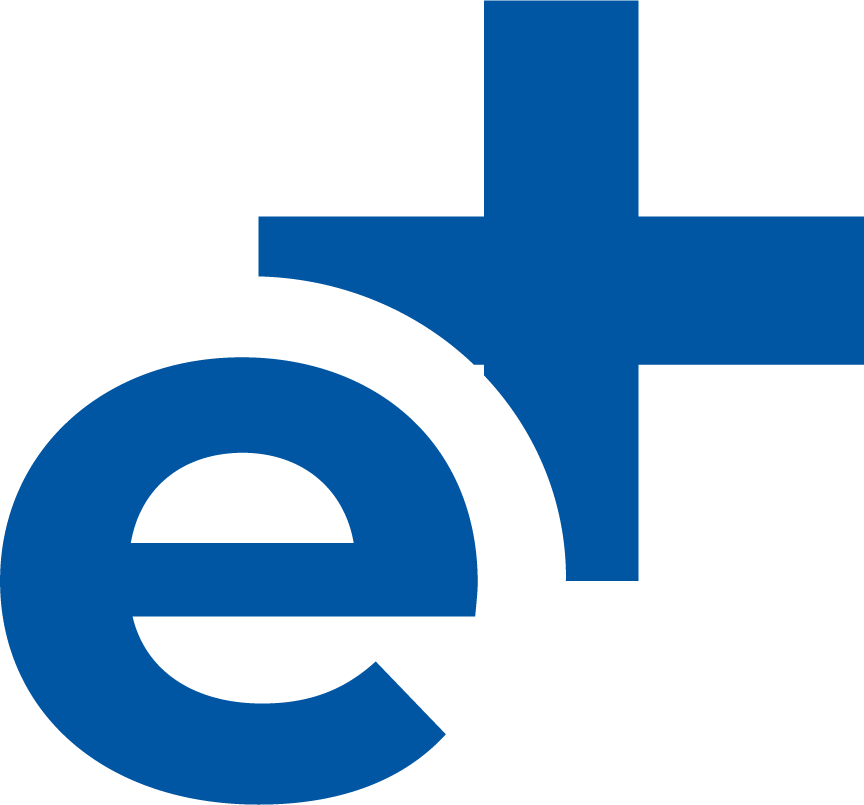 EXPLORA
¿Cuáles son las ideas principales de cada IDEA CLAVE del estudio de la semana?
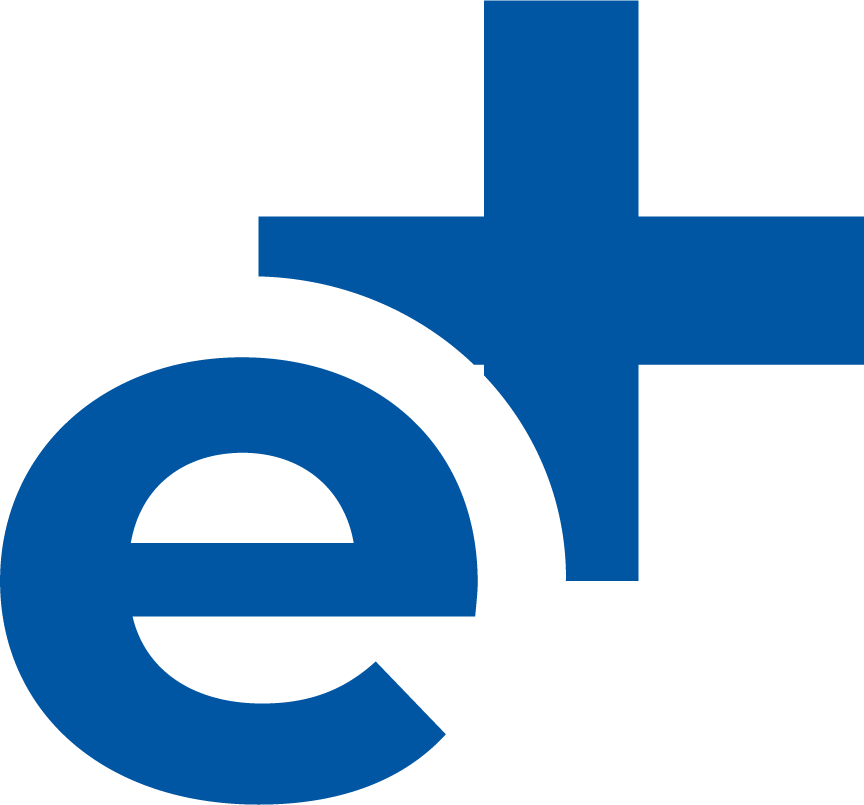 EXPLORA
¿Cuáles son las ideas principales de cada IDEA CLAVE del estudio de la semana?
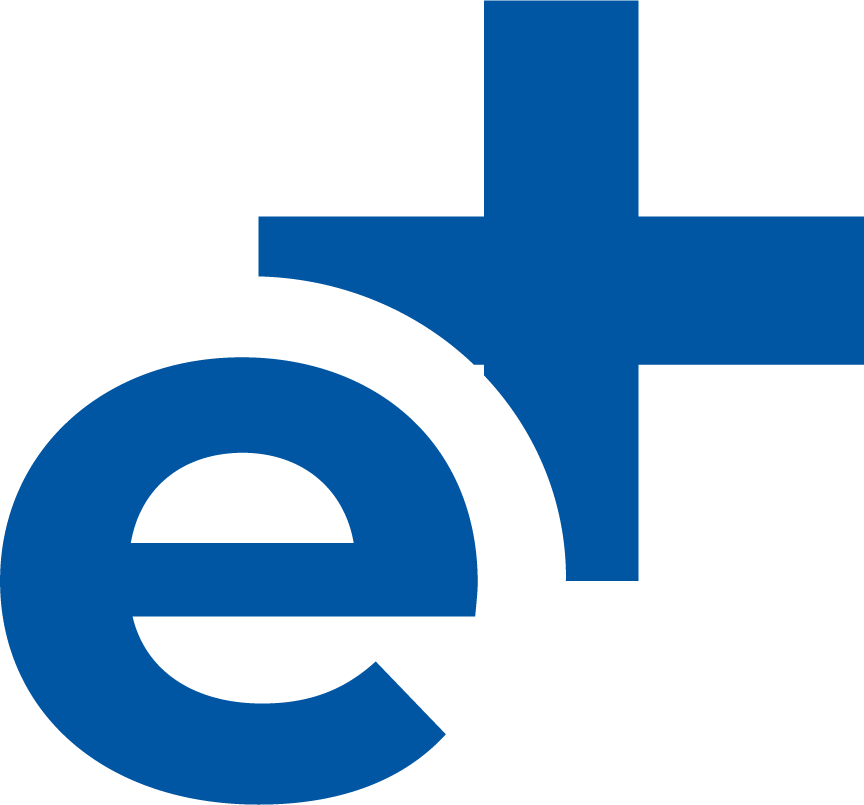 EXPLORA
¿Cuáles son las ideas principales de cada IDEA CLAVE del estudio de la semana?
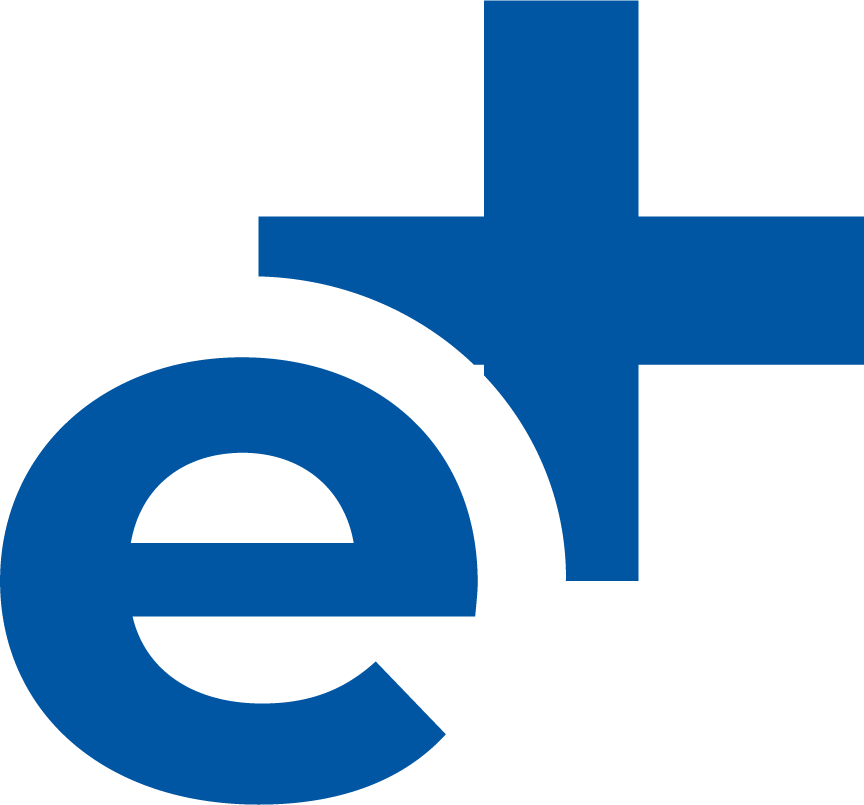 PARA REFLEXIONAR
“Cuando investigamos la Palabra de Dios, los ángeles están a nuestro lado, reflejando brillantes rayos de luz sobre sus páginas sagradas. Las Escrituras se dirigen al hombre porque tiene poder de elegir entre el bien y el mal; le hablan con advertencias, reproches, ruegos y palabras de aliento. Debe ejercitarse la mente con las solemnes verdades de la Palabra de Dios, o se debilitará... Debemos examinar y conocer por nosotros mismos las razones de nuestra fe comparando pasaje con pasaje. Tomen la Biblia, y sobre sus rodillas, rueguen a Dios que ilumine sus mentes” The Review and Herald, 4
APLICA
De lo estudiado esta semana, ¿Qué lecciones obetenemos para nuestra vida?
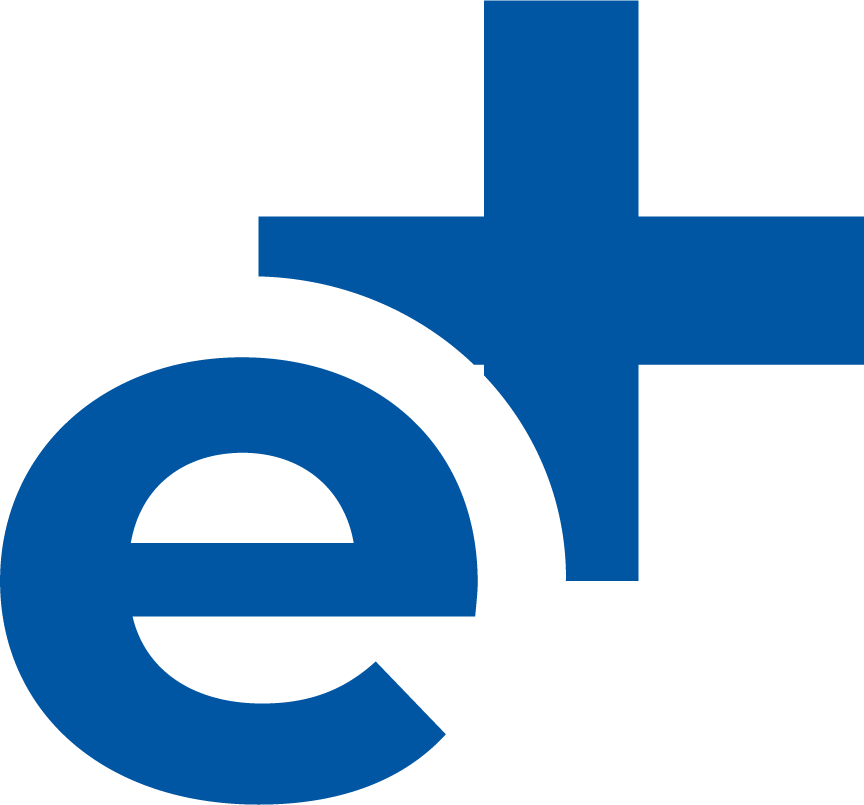 CREA
¿Cómo vas a ayudar a otros a entender los pasajes complicados de la Biblia?
¿Cómo compartiremos lo aprendido con otras personas?
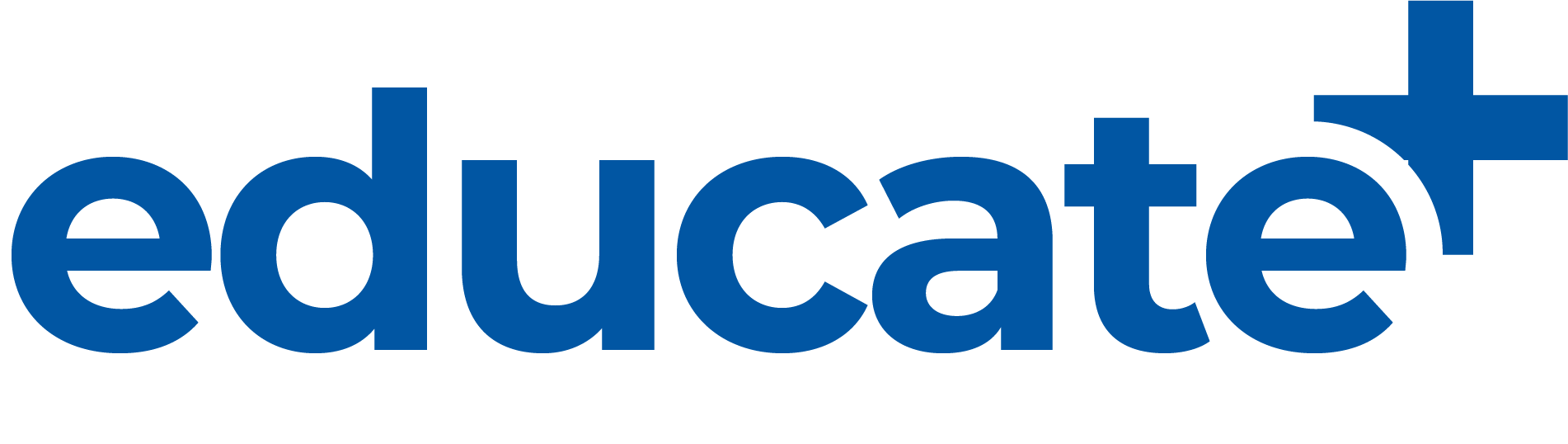 Vamos donde tú estás
https://educatemas.pe